Information Ordering
Ling573	
Systems & Applications
May 2, 2017
Roadmap
Information ordering

Ensemble of experts
Integrating sources of evidence

Entity-based cohesion
Motivation
Defining the entity grid
Entity grid for information ordering
Integrating Ordering Preferences
Learning Ordering Preferences
(Bollegala et al, 2012)
Integrating Ordering Preferences
Learning Ordering Preferences
(Bollegala et al, 2012)
Key idea:
Information ordering involves multiple influences
Can be viewed as soft preferences
Integrating Ordering Preferences
Learning Ordering Preferences
(Bollegala et al, 2012)
Key idea:
Information ordering involves multiple influences
Can be viewed as soft preferences
Combine via multiple experts:
Chronology
Sequence probability 
Topicality
Precedence/Succession
Basic Framework
Combination of experts
Build one expert for each of diff’t preferences
Take a pair of sentences (a,b) and partial summary
Score > 0.5 if prefer a before b
Score < 0.5 if prefer b before a
Learn weights for linear combination
Use greedy algorithm to produce final order
Chronology Expert
Implements the simple chronology model
If sentences from two different docs w/diff’t times
Order by document timestamp

If sentences from same document
Order by document order

Otherwise, no preference
Topicality Expert
Same motivation as Barzilay 2002
Example:
The earthquake crushed cars, damaged hundreds of houses, and terrified people for hundreds of kilometers around.
A major earthquake measuring 7.7 on the Richter scale rocked north Chile Wednesday.
Authorities said two women, one aged 88 and the other 54, died when they were crushed under the collapsing walls.
Topicality Expert
Same motivation as Barzilay 2002
Example:
The earthquake crushed cars, damaged hundreds of houses, and terrified people for hundreds of kilometers around.
A major earthquake measuring 7.7 on the Richter scale rocked north Chile Wednesday.
Authorities said two women, one aged 88 and the other 54, died when they were crushed under the collapsing walls.
2 > 1 > 3
Topicality Expert
Idea: Prefer sentence about the “current” topic
Implementation: ?
Topicality Expert
Idea: Prefer sentence about the “current” topic
Implementation:
Prefer sentence with highest similarity to sentence in summary so far
Similarity computation: ?
Topicality Expert
Idea: Prefer sentence about the “current” topic
Implementation:
Prefer sentence with highest similarity to sentence in summary so far
Similarity computation:
Cosine similarity b/t current & summary sentence
Stopwords removed; nouns, verbs lemmatized; binary
Precedence/SuccessionExperts
Idea: Does current sentence look like blocks preceding/following current summary sentences in their original documents?
Implementation:
Precedence/SuccessionExperts
Idea: Does current sentence look like blocks preceding/following current summary sentences in their original documents?
Implementation:
For each summary sentence, compute similarity of current sentence w/most similar pre/post in original doc
Similarity?: cosine
PREFpre(u,v,Q)= 0.5 if [Q=null] or [pre(u)=pre(v)]
Precedence/SuccessionExperts
Idea: Does current sentence look like blocks preceding/following current summary sentences in their original documents?
Implementation:
For each summary sentence, compute similarity of current sentence w/most similar pre/post in original doc
Similarity?: cosine
PREFpre(u,v,Q)= 0.5 if [Q=null] or [pre(u)=pre(v)]
                          1.0 if [Q!=null] and [pre(u)>pre(v)]
                           0 otherwise   
Symmetrically for post
Sketch
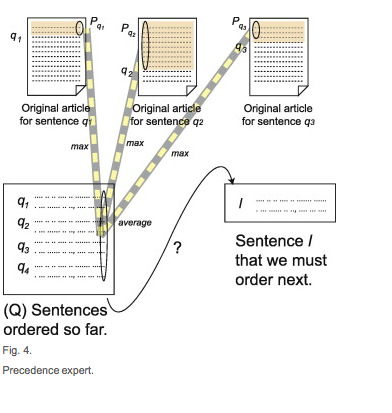 Probabilistic Sequence
Intuition:
Probability of summary is the probability of sequence of sentences in it, assumed Markov
P(summary)=ΠP(Si|SI-1)
Probabilistic Sequence
Intuition:
Probability of summary is the probability of sequence of sentences in it, assumed Markov
P(summary)=ΠP(Si|Si-1)
Issue: 
Sparsity: will we actually see identical pairs in training?
Probabilistic Sequence
Intuition:
Probability of summary is the probability of sequence of sentences in it, assumed Markov
P(summary)=ΠP(Si|SI-1)
Issue: 
Sparsity: will we actually see identical pairs in training?
Repeatedly backoff:
To N, V pairs in ordered sentences
To backoff smoothing + Katz
Results & Weights
Trained weighting using a boosting method
Combined:
Learning approach significantly outperforms random, prob
Somewhat better that raw chronology
Observations
Nice ideas:
Observations
Nice ideas:
Combining multiple sources of ordering preference
Weight-based integration
Issues:
Observations
Nice ideas:
Combining multiple sources of ordering preference
Weight-based integration
Issues:
Sparseness everywhere
Ubiquitous word-level cosine similarity
Probabilistic models
Score handling
Entity-Centric Cohesion
Continuing to talk about same thing(s) lends cohesion to discourse
Entity-Centric Cohesion
Continuing to talk about same thing(s) lends cohesion to discourse
Incorporated variously in discourse models
Lexical chains: Link mentions across sentences
Fewer lexical chains crossing  shift in topic
Entity-Centric Cohesion
Continuing to talk about same thing(s) lends cohesion to discourse
Incorporated variously in discourse models
Lexical chains: Link mentions across sentences
Fewer lexical chains crossing  shift in topic
Salience hierarchies, information structure
Subject > Object > Indirect > Oblique > ….
Entity-Centric Cohesion
Continuing to talk about same thing(s) lends cohesion to discourse
Incorporated variously in discourse models
Lexical chains: Link mentions across sentences
Fewer lexical chains crossing  shift in topic
Salience hierarchies, information structure
Subject > Object > Indirect > Oblique > ….
Centering model of coreference
Combines grammatical role preference with
Preference for types of reference/focus transitions
Entity-Based Ordering
Idea:
 Leverage patterns of entity (re)mentions
Entity-Based Ordering
Idea:
 Leverage patterns of entity (re)mentions
Intuition:
Captures local relations b/t sentences, entities
Models cohesion of evolving story
Entity-Based Ordering
Idea:
 Leverage patterns of entity (re)mentions
Intuition:
Captures local relations b/t sentences, entities
Models cohesion of evolving story
Pros:
Largely delexicalized
Less sensitive to domain/topic than other models
Can exploit state-of-the-art syntax, coreference tools
Entity Grid
Need compact representation of:
 Mentions, grammatical roles, transitions
Across sentences

Entity grid model:
Rows:
Entity Grid
Need compact representation of:
 Mentions, grammatical roles, transitions
Across sentences

Entity grid model:
Rows:  sentences
Columns:
Entity Grid
Need compact representation of:
 Mentions, grammatical roles, transitions
Across sentences

Entity grid model:
Rows:  sentences
Columns: entities
Values: grammatical role of mention in sentence
Roles: (S)ubject, (O)bject, X (other), __ (no mention)
Multiple mentions: ?
Entity Grid
Need compact representation of:
 Mentions, grammatical roles, transitions
Across sentences

Entity grid model:
Rows:  sentences
Columns: entities
Values: grammatical role of mention in sentence
Roles: (S)ubject, (O)bject, X (other), __ (no mention)
Multiple mentions:  Take highest
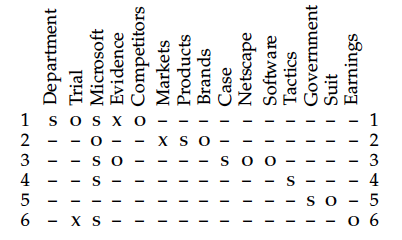 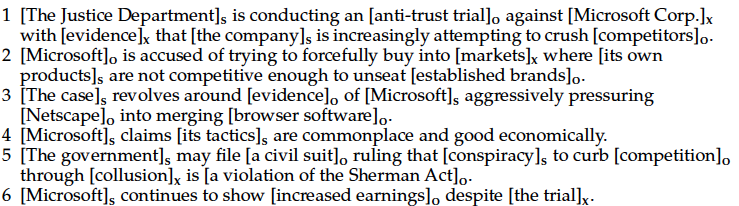 Grids  Features
Intuitions:
Some columns dense: focus of text (e.g. MS)
Likely to take certain roles: e.g. S, O
Others sparse: likely other roles (x)
Local transitions reflect structure, topic shifts
Grids  Features
Intuitions:
Some columns dense: focus of text (e.g. MS)
Likely to take certain roles: e.g. S, O
Others sparse: likely other roles (x)
Local transitions reflect structure, topic shifts
Local entity transitions: {s,o,x,_}n
Continuous column subsequences (role n-grams?)
Compute probability of sequence over grid:
# occurrences of that type/# of occurrences of that len
Vector Representation
Document vector:
Length
Vector Representation
Document vector:
Length: # of transition types
Values:
Vector Representation
Document vector:
Length: # of transition types
Values: Probabilities of each transition type




Can vary by transition types:
E.g. most frequent; all transitions of some length, etc
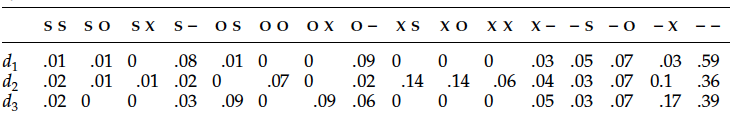 Dependencies & Comparisons
Tools needed:
Dependencies & Comparisons
Tools needed:
Coreference:  Link mentions
Full automatic coref system vs
Dependencies & Comparisons
Tools needed:
Coreference:  Link mentions
Full automatic coref system vs
Noun clusters based on lexical match

Grammatical role: 
Extraction based on dependency parse (+passive rule) vs
Dependencies & Comparisons
Tools needed:
Coreference:  Link mentions
Full automatic coref system vs
Noun clusters based on lexical match

Grammatical role: 
Extraction based on dependency parse (+passive rule) vs
Simple present vs absent (X, _)
Dependencies & Comparisons
Tools needed:
Coreference:  Link mentions
Full automatic coref system vs
Noun clusters based on lexical match

Grammatical role: 
Extraction based on dependency parse (+passive rule) vs
Simple present vs absent (X, _)
Salience:
Distinguish focused vs not:?
Dependencies & Comparisons
Tools needed:
Coreference:  Link mentions
Full automatic coref system vs
Noun clusters based on lexical match

Grammatical role: 
Extraction based on dependency parse (+passive rule) vs
Simple present vs absent (X, _)
Salience:
Distinguish focused vs not:? By frequency
Build different transition models by saliency group
Experiments & Analysis
Trained SVM: 
Salient: >= 2 occurrences; Transition length: 2
Train/Test: Is higher manual score set higher by system?
Feature comparison:  DUC summaries
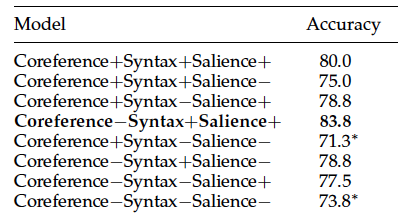 Discussion
Best results:
Use richer syntax and salience models
But NOT coreference (though not significant)
Why?
Discussion
Best results:
Use richer syntax and salience models
But NOT coreference (though not significant)
Why?  Automatic summaries in training, unreliable coref
Worst results:
Significantly worse with both simple syntax, no salience
Extracted sentences still parse reliably
Still not horrible: 74% vs 84%
Discussion
Best results:
Use richer syntax and salience models
But NOT coreference (though not significant)
Why?  Automatic summaries in training, unreliable coref
Worst results:
Significantly worse with both simple syntax, no salience
Extracted sentences still parse reliably
Still not horrible: 74% vs 84%
Much better than LSA model (52.5%)
Learning curve shows 80-100 pairs good enough
State-of-the-Art Comparisons
Two comparison systems:

Latent Semantic Analysis (LSA)


Barzilay & Lee (2004)
Comparison I
LSA model:
Motivation: Lexical gaps
Comparison I
LSA model:
Motivation: Lexical gaps
Pure surface word match misses similarity
Comparison I
LSA model:
Motivation: Lexical gaps
Pure surface word match misses similarity
Discover underlying concept representation
Based on distributional patterns
Comparison I
LSA model:
Motivation: Lexical gaps
Pure surface word match misses similarity
Discover underlying concept representation
Based on distributional patterns

Create term x document matrix over large news corpus
Comparison I
LSA model:
Motivation: Lexical gaps
Pure surface word match misses similarity
Discover underlying concept representation
Based on distributional patterns

Create term x document matrix over large news corpus
Perform SVD to create 100-dimensional dense matrix
Comparison I
LSA model:
Motivation: Lexical gaps
Pure surface word match misses similarity
Discover underlying concept representation
Based on distributional patterns

Create term x document matrix over large news corpus
Perform SVD to create 100-dimensional dense matrix

Score summary as:
Sentence represented as mean of its word vectors
Average of cosine similarity scores of adjacent sents
Local “concept” similarity score
“Catching the Drift”
Barzilay and Lee, 2004 (NAACL best paper)
Intuition:
Stories:
Composed of topics/subtopics

Unfold in systematic sequential way

Can represent ordering as sequence modeling over topics
“Catching the Drift”
Barzilay and Lee, 2004 (NAACL best paper)
Intuition:
Stories:
Composed of topics/subtopics

Unfold in systematic sequential way

Can represent ordering as sequence modeling over topics
Approach: HMM over topics
Strategy
Lightly supervised approach:

Learn topics in unsupervised way from data
Assign sentences to topics
Strategy
Lightly supervised approach:

Learn topics in unsupervised way from data
Assign sentences to topics

Learn sequences from document structure
Given clusters, learn sequence model over them
Strategy
Lightly supervised approach:

Learn topics in unsupervised way from data
Assign sentences to topics

Learn sequences from document structure
Given clusters, learn sequence model over them

No explicit topic labeling, no hand-labeling of sequence
Topic Induction
How can we induce a set of topics from doc set?
Assume we have multiple documents in a domain
Topic Induction
How can we induce a set of topics from doc set?
Assume we have multiple documents in a domain

Unsupervised approach:?
Topic Induction
How can we induce a set of topics from doc set?
Assume we have multiple documents in a domain

Unsupervised approach:? Clustering
Similarity measure?
Topic Induction
How can we induce a set of topics from doc set?
Assume we have multiple documents in a domain

Unsupervised approach:? Clustering
Similarity measure?
Cosine similarity over word bigrams

Assume some irrelevant/off-topic sentences
Merge clusters with few members into “etcetera” cluster
Topic Induction
How can we induce a set of topics from doc set?
Assume we have multiple documents in a domain

Unsupervised approach:? Clustering
Similarity measure?
Cosine similarity over word bigrams

Assume some irrelevant/off-topic sentences
Merge clusters with few members into “etcetera” cluster
Result: m topics, defined by clusters
Sequence Modeling
Hidden Markov Model
States
Sequence Modeling
Hidden Markov Model
States = Topics
State m: special insertion state

Transition probabilities:
Evidence for ordering?
Sequence Modeling
Hidden Markov Model
States = Topics
State m: special insertion state

Transition probabilities:
Evidence for ordering? 
Document ordering
Sentence from topic a appears before sentence from topic b
Sequence Modeling
Hidden Markov Model
States = Topics
State m: special insertion state

Transition probabilities:
Evidence for ordering? 
Document ordering
Sentence from topic a appears before sentence from topic b
Sequence Modeling II
Emission probabilities:
Standard topic state:
Probability of observation given state (topic)
Sequence Modeling II
Emission probabilities:
Standard topic state:
Probability of observation given state (topic)
Probability of sentence under topic-specific bigram LM
Bigram probabilities
Sequence Modeling II
Emission probabilities:
Standard topic state:
Probability of observation given state (topic)
Probability of sentence under topic-specific bigram LM
Bigram probabilities
Sequence Modeling II
Emission probabilities:
Standard topic state:
Probability of observation given state (topic)
Probability of sentence under topic-specific bigram LM
Bigram probabilities


Etcetera state:
Forced complementary to other states
Sequence Modeling III
Viterbi re-estimation:
Intuition: Refine clusters, etc based on sequence info
Sequence Modeling III
Viterbi re-estimation:
Intuition: Refine clusters, etc based on sequence info

Iterate:
Run Viterbi decoding over original documents

Assign each sentence to cluster most likely to generate it

Use new clustering to recompute transition/emission
Sequence Modeling III
Viterbi re-estimation:
Intuition: Refine clusters, etc based on sequence info

Iterate:
Run Viterbi decoding over original documents

Assign each sentence to cluster most likely to generate it

Use new clustering to recompute transition/emission 
Until stable (or fixed iterations)
Sentence Ordering Comparison
Restricted domain text: 
Separate collections of earthquake, aviation accidents
LSA predictions:
Sentence Ordering Comparison
Restricted domain text: 
Separate collections of earthquake, aviation accidents
LSA predictions: which order has higher score
Topic/content model:
Sentence Ordering Comparison
Restricted domain text: 
Separate collections of earthquake, aviation accidents
LSA predictions: which order has higher score
Topic/content model: highest probability under HMM
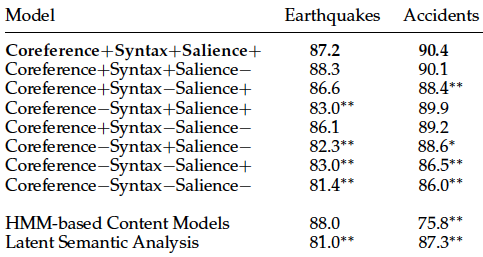 Summary Coherence Scoring Comparison
Domain independent:
Too little data per domain to estimate topic-content model
Train: 144 pairwise summary rankings
Test: 80 pairwise summary rankings
Summary Coherence Scoring Comparison
Domain independent:
Too little data per domain to estimate topic-content model
Train: 144 pairwise summary rankings
Test: 80 pairwise summary rankings

Entity grid model (best):  83.8%

LSA model: 52.5%

Likely issue:
Summary Coherence Scoring Comparison
Domain independent:
Too little data per domain to estimate topic-content model
Train: 144 pairwise summary rankings
Test: 80 pairwise summary rankings

Entity grid model (best):  83.8%

LSA model: 52.5%

Likely issue:
Bad auto summaries highly repetitive 
Summary Coherence Scoring Comparison
Domain independent:
Too little data per domain to estimate topic-content model
Train: 144 pairwise summary rankings
Test: 80 pairwise summary rankings

Entity grid model (best):  83.8%

LSA model: 52.5%

Likely issue:
Bad auto summaries highly repetitive  
High inter-sentence similarity
Entity Grid Model
Entity-based cohesion

Creates delexicalized entity sequence representation

Trains ranking procedure based on entity transitions

Recently used to improve discourse cohesion in MT